Qari mill-Ittra ta’
San Ġakbu Appostlu
Ġak 2, 1-9
Ħuti, tħalltux il-fidi f’Ġesù Kristu, il-Mulej tagħna 
tal-glorja, mal-ħarsien lejn l-uċuħ. Għax jekk 
fil-laqgħat tagħkom jidħol
xi ħadd biċ-ċrieket 
tad-deheb f’subgħajh u bi lbies ilellex, imbagħad jidħol xi ħaddieħor fqir liebes imċerċer,
u intom idduru ma’ dak bl-ilbies ilellex u tgħidulu: “Int oqgħod komdu bilqiegħda”, waqt li lill-fqir tgħidulu: “Int oqgħod bilwieqfa”,
jew “Oqgħod bilqiegħda fuq il-mirfes ta’ riġlejja”, ma jidhrilkomx li tkunu qegħdin tagħmlu għażla bejniethom, u hekk issiru
mħallfin qarrieqa?
Isimgħu, ħuti għeżież: mhux Alla kien li għażel lill-foqra għad-dinja biex jistagħnu fil-fidi u jsiru
werrieta tas-Saltna li hu wiegħed lil dawk li jħobbuh? Imma intom 
lill-fqir inqastuh mill-ġieħ. Mhumiex l-għonja li
jaħqrukom? Mhumiex huma li jkaxkrukom lejn il-qrati? Mhumiex huma li jżebilħu dak l-isem ta’ ġieħ li ġie msejjaħ fuqkom?
Jekk tħarsu bir-reqqa l-aqwa liġi, skont ma hemm 
fl-Iskrittura: “Ħobb lil għajrek bħalek innifsek”, intom tkunu tagħmlu sewwa
imma jekk tħarsu lejn 
l-uċuħ, tidinbu, u l-Liġi tixlikom bħala nies li tkunu ksirtuha.
Il-Kelma tal-Mulej.
R:/ Irroddu ħajr lil Alla
Salm Responsorjali

R:/ Dan il-fqajjar sejjaħ u l-Mulej semgħu
Kull ħin inbierek il-Mulej;
tifħiru dejjem fuq fommi.
Bil-Mulej tiftaħar ruħi;
jisimgħu l-fqajrin u jifirħu.
R:/ Dan il-fqajjar sejjaħ u l-Mulej semgħu
Xandru l-kobor tal-Mulej miegħi;
ħa ngħollu ismu flimkien.
Jien fittixt il-Mulej, u weġibni,
minn kull biża’ tiegħi ħelisni.
R:/ Dan il-fqajjar sejjaħ u l-Mulej semgħu
Ħarsu lejh u jiddi bil-ferħ wiċċkom,
u ma jkollkomx għax tistħu.
Dan il-fqajjar sejjaħ u 
l-Mulej semgħu,
u mid-dwejjaq tiegħu kollha ħelsu.
R:/ Dan il-fqajjar sejjaħ u l-Mulej semgħu
Hallelujah, Hallelujah
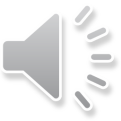 Il-kliem tiegħek huwa spirtu u ħajja.
Inti għandek il-kliem 
tal-ħajja ta’ dejjem.
Hallelujah, Hallelujah
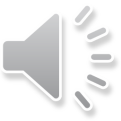 Qari mill-Evanġelju skont 
San Mark
Mk 8, 27-33
R:/ Glorja lilek Mulej
F’dak iż-żmien, telaq Ġesù flimkien mad-dixxipli tiegħu lejn l-irħula ta’ Ċesarija ta’ Filippu. Huma u mexjin, lid-dixxipli tiegħu
għamlilhom din 
il-mistoqsija: 
“Min jgħidu n-nies li jien?” 
Weġbuh u qalulu:
“Ġwanni l-Battista; oħrajn, Elija; u oħrajn, wieħed mill-profeti”.
Hu staqsiehom:
“Imma intom, min tgħidu li jien?”. 
Qabeż Pietru u qallu: 
“Inti l-Messija”.
Imbagħad ordnalhom ħafna biex ma jitkellmu ma’ ħadd fuqu. U beda jgħallimhom fuq li kien meħtieġ li Bin 
il-bniedem ibati ħafna,
ikun miċħud mill-anzjani u mill-qassisin il-kbar u 
l-kittieba, joqtluh, u wara tlitt ijiem jerġa’ jqum. Fuq dan kellimhom ċar.
Pietru ġibdu lejh u beda jlumu. Iżda hu dar iħares lejn id-dixxipli tiegħu, u ċanfar lil Pietru u qallu:
“Itlaq minn quddiemi, ja xitan, għax m’intix taħseb fil-ħwejjeġ ta’ Alla, imma f’dawk tal-bnedmin”.
Il-Kelma tal-Mulej
R:/ Tifħir lilek Kristu